Выполнила Миронова Е.А. учитель физической культуры
«Физкультминутка»
С началом учебного года  активность обучающихся заметно снижается. Уроки физической культуры не могут в полном объеме восполнить недостаток движений школьника. Поэтому возникает необходимость мероприятий по организации двигательной активности обучающихся в учебное время. Для этого необходимо особое внимание уделить введению физкультминуток на уроках..
Физкультурная минутка представляет собой небольшой комплекс физических упражнений. Упражнения составлены так, чтобы при их выполнении были охвачены различные группы мышц.
Физкультурные минутки
обеспечивают активный отдых учащихся;
переключают внимание с одного вида деятельности на другой;
помогают ликвидировать застойные явления в органах и системах;
улучшают обменные процессы;
способствуют повышению внимания и активности детей на последующем этапе урока.
Задачи физминуток
снять психическое напряжение у обучающихся путем переключения на другой вид деятельности;
добиться рекреативного эффекта от использования физических упражнений;
возбудить у детей интерес к занятиям физическими упражнениями;
сформировать простейшие представления о влиянии физических упражнений на самочувствие и первоначальные знания по самостоятельному выполнению.
Виды физминуток.
Оживлялки - это средства быстрого восстановления после перегрузки всех систем организма. Как только замечены первые признаки неблагополучия – применяйте их.
Пальчиковый игротренинг - пальчиковые игры применяются для развития моторики, памяти и внимания, а также для обучения навыкам совместной деятельности.
Дыхательная гимнастика - для профилактики заболеваний органов дыхания можно систематически включать в комплексы оздоровительных и физкультурных занятий дыхательные упражнения.
Психогимнастика - выражает какой-либо образ фантазии, насыщенный эмоциональным содержание, тем самым объединяет деятельность психических функций (мышления, эмоции, движения и внутреннего внимания).
Комплекс оздоровительных мероприятий для мышц тела - позволяет активно отдохнуть после преимущественно умственного труда в вынужденной позе на уроке. Обеспечивает сохранение работоспособности на последующих уроках и при выполнении домашних заданий.
Требования к организации
Физкультминутки поводятся на начальном этапе утомления /8-14 минута занятия, в зависимости от возраста учащихся, вида деятельности и сложности учебного материала/
Для младших школьников наиболее целесообразно проведение физкультминуток между 15-20 минутами.
Упражнения должны быть занимательны, знакомы и интересны учащимся, просто в своем выполнении.
Комплексы упражнений должны быть разными по содержанию и форме.
В физкультминутки включаются упражнения на разные группы мышц.
Продолжительность выполнения 1,5-3 минуты.
Во время проведения физкультминуток учащиеся могут сидеть за партой или стоять около ее, находиться у классной доски или в проходах между партами, стоять в кругу, врассыпную, в парах, тройках, в группах.
Значение физкультминуток в том, чтобы снять утомление у ребенка, обеспечить активный отдых и повысить умственную работоспособность учащихся. Двигательные нагрузки в виде физкультминуток снимают усталость, вызванную продолжительным сидением за партой, восстанавливают силы ребенка,  дают отдых мышцам, органам слуха. Физкультминутки необходимы для того, чтобы поднять детям настроение, помочь активизировать дыхание, снять статическое напряжение.
В состав физкультминуток нужно включать комплексы, состоящие из 4-6 упражнений: 2-3 из которых должны целенаправленно формировать осанку, 2-3 для плеч, пояса, рук и туловища и упражнения. Необходимо, чтобы были различные упражнения, так как большое количество повторений снижает интерес к выполнению упражнений. Комплексы можно выполнять под счет, магнитофонную запись, стихотворный текст или музыкальное сопровождение.
Больший эффект будет от сочетания физминуток различного вида. Главное, чтобы движения были просты, доступны и интересны каждому ребенку, они должны быть достаточно интенсивны, влиять  на многие группы мышц, но не быть чрезмерными.
Примеры физкульт минуток
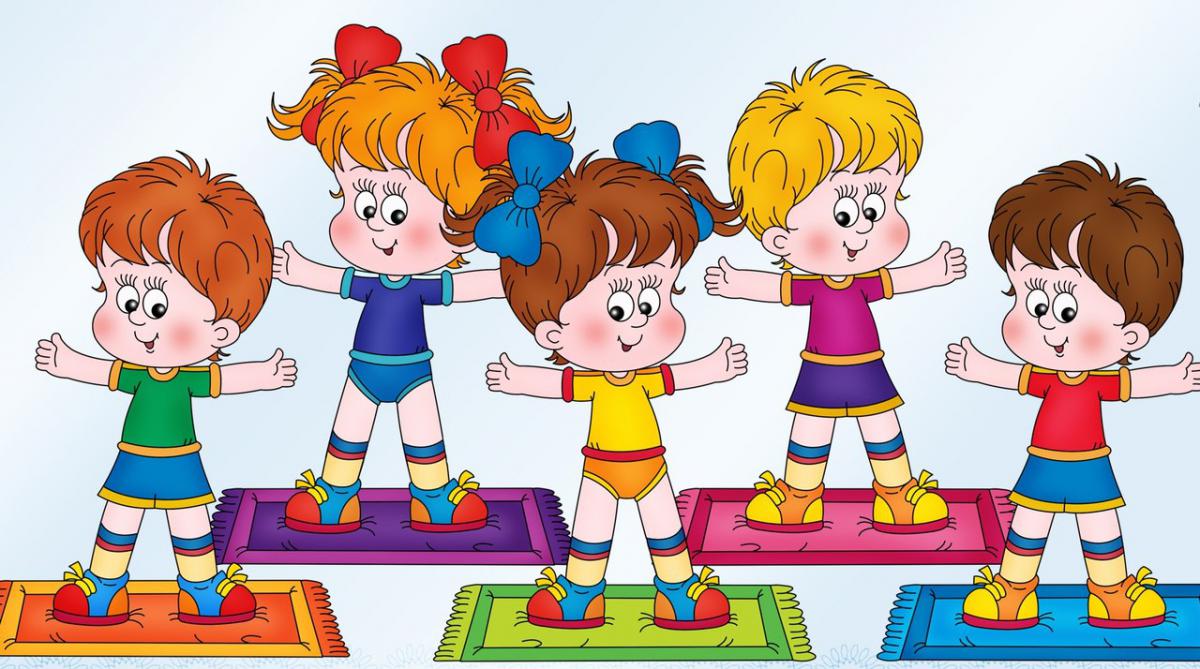 Физминутки «Мы ладонь к глазам приставим».
Мы ладонь к глазам приставим,
Ноги крепкие расставим.
Поворачиваясь вправо,
Оглядимся величаво.
И налево надо тоже
Поглядеть из под ладошек.
И - направо! И еще
Через левое плечо!
Текст стихотворения сопровождается движениями взрослого и ребенка.
Физминутка «СОВА»
В лесу темно,
Все спят давно.
(Дети изображают спящих)
Все птицы спят...
Одна сова не спит,
Летит, кричит.
(Дети делают взмахи руками)
Совушка - сова,
Большая голова.
На суку сидит,
Головой вертит.
(Изобразить большой круг руками. Присесть, сделать повороты головой вправо, влево)
Во все стороны глядит,
Да вдруг как полетит.
(Встать, сделать взмахи руками, бег на месте)
Микропаузы при утомлении глаз:
Крепко зажмурить глаза на 3-5 секунд, а затем открыть их на такое же время. Повторять 6-8 раз.
Быстро моргать в течение 10-12 секунд.открыть глаза, отдыхать 10-12 секунд. Повторять 3 раза.
Исходное положение: сидя, закрыть веки, массировать их с помощью легких круговых движений пальца. Повторять в течении 20-30 секунд.
Игровые двигательные упражнения с ластиком.
Цель упражнений:
Стимулирование двигательной активности учащихся во время учебных действий. Развитие интереса к собственной двигательной активности.
Психологическое назначение упражнений:
Осознание необходимости двигательной активности в жизни человека. Развитие памяти, внимания и внимательности, умения преодолевать трудности.
Препятствие.
У учащихся на парте лежит ластик. Они должны удержать его в равновесии на различных частях тела:
-на запястьях;-на голове;-на кончиках пальцев рук;-на локтях.
Ловкачи
Участники упражнения используют ластик для того, чтобы перебрасывать его друг другу:
-сидя; -стоя; -при ходьбе; -держа руки над головой; -передавать ластик, заложив руки за спину.
Список литературы:
Соловьева Т.А., Рогалева Е.И. Первоклассник: адаптация к новой социальной среде.-М.: ВАКО,2008.-368с.(Педагогика. Психология. Управление.).
Подвижные игры: 1-4 классы./ Авт.-сост. А.Ю.Патрикеев.-М.:ВАКО,2007.-176с.- (Мозаика детского отдыха).
Дереклеева Н.И. Двигательные игры, тренинги и уроки здоровья.1-5 классы.- М.: Вако,2004. -152 с. – (Мастерская учителя).
Спасибо за внимание!